EOCT Review
United States History
Virginia
Date founded: 1607 (1st proprietary, 1624 royal) 
Founder/Group: Virginia Company
Reasons for Settlement: gain wealth for England and help with England’s population growth
Significant Facts:
Jamestown (1607)
Powhatan & Indian lands
John Smith 
John Rolfe & Pocahontas 
tobacco cultivation
House of Burgesses (1619) 
Bacon’s Rebellion (1676)
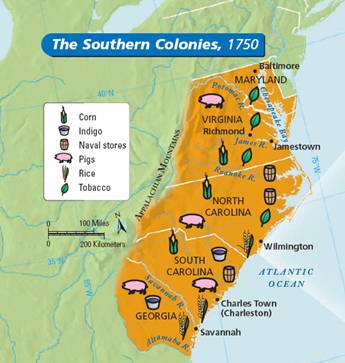 Virginia Company
A corporation of London merchants
sent colonists to settle North America
1607 – colonists settled in Chesapeake Bay region (Jamestown)
Jamestown
the first enduring colony established by the English in Virginia
Tobacco cultivation
Led by John Rolfe, colonists learned to cultivate tobacco – profits attracted more immigrants to Virginia
Powhatan
Native American chief in Chesapeake Bay
hoped to contain colonists and use them against his own enemies
wanted to trade with colonists
Jamestown
Disease
	especially Malaria from mosquitoes in swamps
Hunger
	colonists too weakened by disease to farm
War 
	with Indians under Powhatan’s leadership
Stake in the land
	colonists owned and worked their own land
Tobacco Cultivation
	led by John Rolfe, wealth for England 
Free Land
	got 50 acres if your paid for your passage (or someone else’s)
Reasons for Struggle
Reasons for Success/Growth
Virginia’s House of Burgesses
Think about it…
What was the purpose of the House of Burgesses?
	representative body – people could make laws
Who could participate in it?
	male landowners over 17 years
What powers did it have?
	make laws and make taxes 
What legacy/trend did it start?
	colonists making decisions for themselves
Bacon’s Rebellion
Forced onto less fertile lands in interior b/c of population growth

War w/ Indians

Gov. William Berkeley taxed heavily & gave money to wealthy
Berkeley would not let settlers attack all Indians

Settlers led by Nathaniel Bacon rebelled (1676) – burned Jamestown

Bacon died & rebellion ended
Causes
Events
Significance: showed poorer farmers would not put up w/ a gov’t that only helped wealthy
Rhode Island
Date founded: 1636
Founder/Group: Roger Williams
Reasons for Settlement: create a refuge for radical Puritans (religious dissenters)
Significant Facts:
Kicked out of Mass. Bay:
Williams – pay Indians for land 
Anne Hutchinson – argued 
		Mass. had not done enough 
		to break from Anglican ways
Separation of church & state
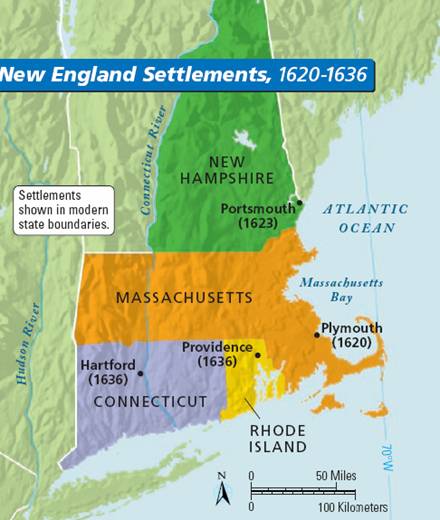 New England Colonies: Key Events
Salem, Massachusetts

1692

Authorities tried, convicted, & executed 19 suspected witches

Ended when prominent citizens were accused
major Indian rebellion

1675

Indian chief Metacom (known as “King Phillip) blamed, but multiple tribes fought

Indians defeated & lost most of remaining land
Salem Witch Trials
King Phillip’s War
Half-Way Covenant
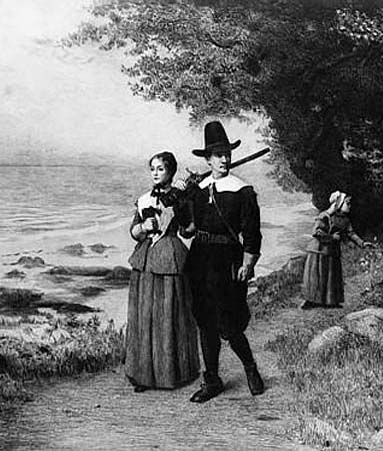 Created by 1662 by New England Puritans 

Form of partial church membership for children and grandchildren of full members 

Goal: keep current members & attract new ones
Massachusetts Charter
1684 - Mass. lost its charter & a new legislature established

Mass. became a royal colony in 1691
Pennsylvania
Date founded: 1682
Founder/Group: William Penn
Reasons for Settlement: debt paid to Penn by King Charles II of England; created to be a safe haven for Quakers 
Significant Facts:
Quakers – followed “Inner Light” to 
		understand Bible, men & women 
		spiritually equal, pacifists, 
		tolerated other faiths
Peace w/ local Indians
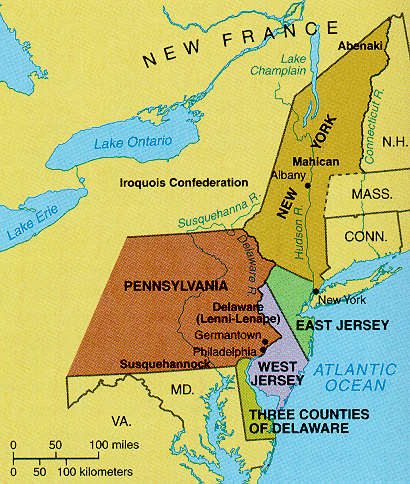 Quebec – fur trade
French settlers founded the colony of Canada (New France)
trapping and fur trade important to economy
develop relationships with Native Americans
England’s Policies Toward Colonies
Government: salutary neglect – allowed colonies local self-rule

Economic: mercantilism – policy where a nation (mother country) gained wealth by exporting more manufactured goods than it imported; goal:  get gold & silver through trade
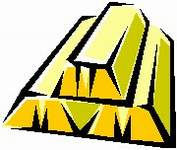 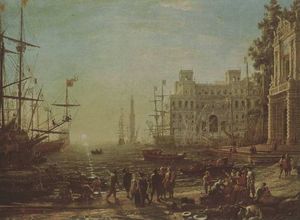 The Trans-Atlantic Trade
Three-part voyage called triangular trade









Middle Passage – forced transport of enslaved Africans from W. Africa to Americas; cramped ships, suffered inhumane treatment = 10% died
(pages 68-69)
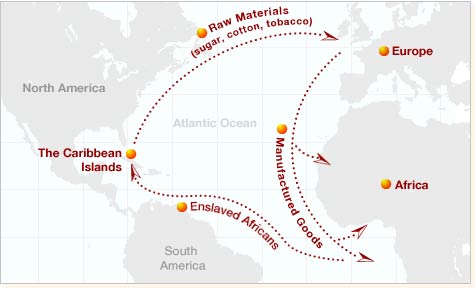 The Enlightenment
Enlightenment (1600s & 1700s) – thinkers believed that all problems could be solved using human reason; challenged old ways 

Significance for Colonies:
Inspired Benjamin Franklin - scientist (invented lightning rod & bifocal glasses), political statesmen, printer, and writer of American literature (Poor Richard’s Almanac)
Represented social mobility & colonial spirit of individualism
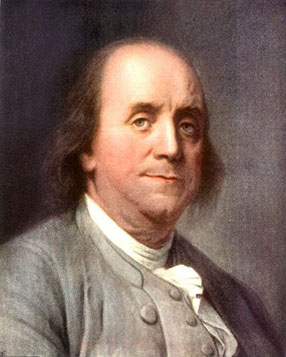 The Great Awakening
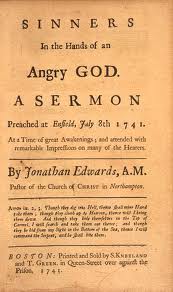 Great Awakening (mid 1700s) – religious movement that featured passionate preaching from evangelical leaders 

Preachers: 
Jonathan Edwards – “Sinners in the Hand of an Angry God”
George Whitefield

Significance:
	encouraged colonists to think for themselves on religious matters; extended to ideas about gov’t
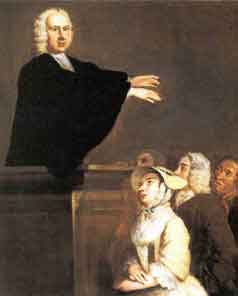 George Whitefield
The French and Indian War: Causes
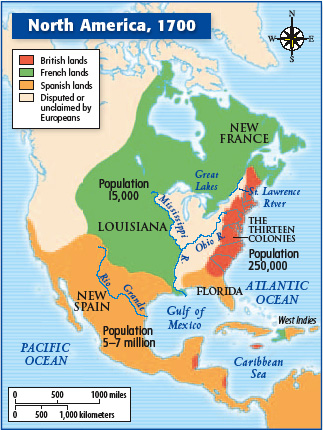 Who?
French & Indian allies v.
British/American colonists 

When?
1754 – 1763

Why?
land & resources wanted by both the British & French
Ohio River Valley claimed by both
French built Fort Duquesne which angered British – start 
                               of the war
1763 Treaty of Paris
British victory; ended the French-Indian War
France lost                       land in N. America
British kept Canada, the Great Lakes country, the Ohio River valley, and Florida
western boundary                               Mississippi
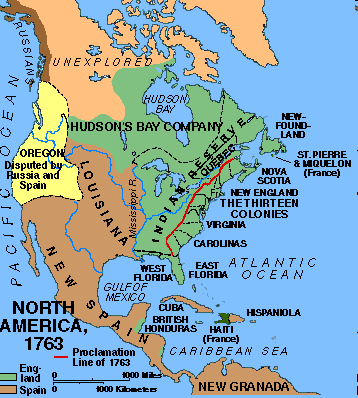 The French and Indian War
Consequences of the War:
Proclamation of 1763 – ordered colonial settlers to stay east of Appalachian Mountains; unsuccessful & irritated colonists
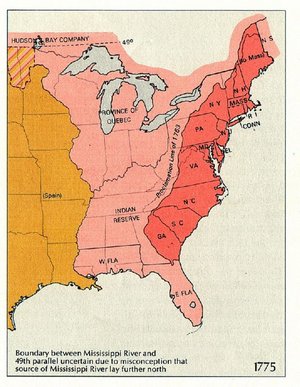 French and Indian War     American Revolution
How did the French and Indian War help lay the groundwork for the American Revolution?

British sacrifices:
lives of soldiers
money to fight war

War debt – thought colonists should help pay for cost of war (new taxes)

Protecting colonists in new territories – huge additional expense
After investing so much, felt they should have more control over colonies
Stamp Act
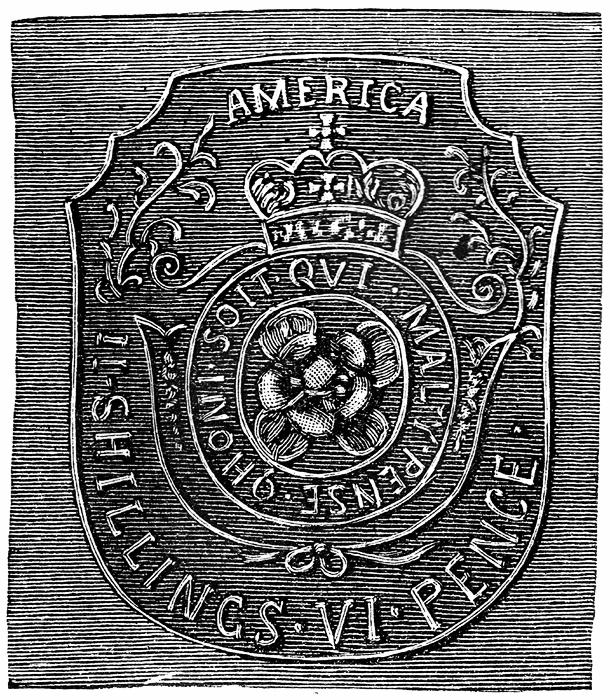 1765 law passed by Parliament that required colonists to pay taxes on printed materials 

first direct tax
Stamp that had to be attached to any deed, contract, bill of sale, will, etc. in America before it could be legal
Intolerable (Coercive) Acts
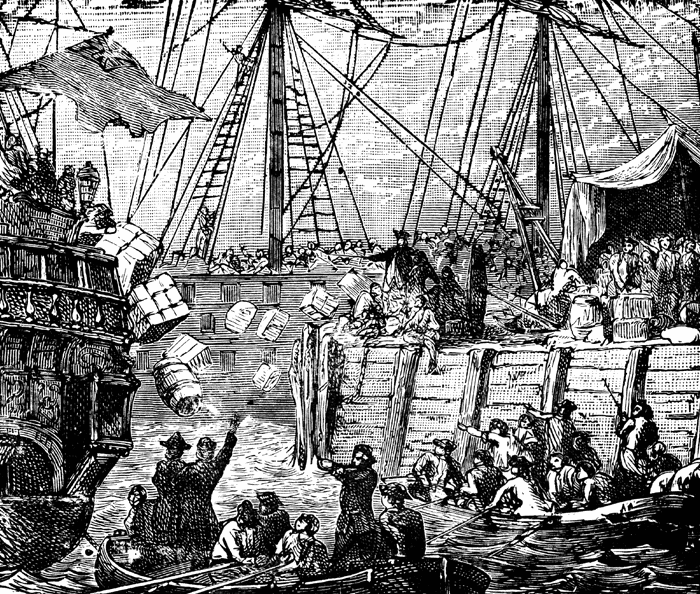 1774
Passed in response to the Boston Tea Party
closed Boston’s ports, increased governor’s power, required colonists to house British troops
Boston Tea Party protesting the English tax on tea
Committees of Correspondence
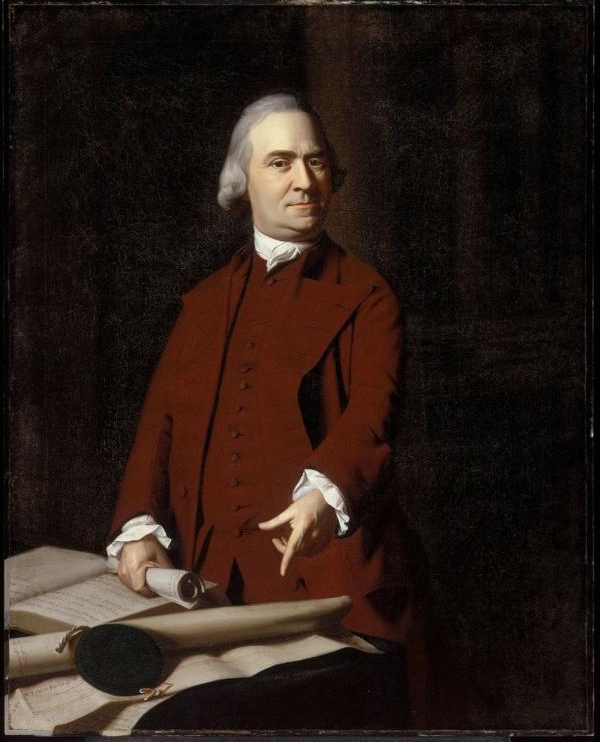 Began in 1770

Organized by Samuel Adams first in Mass. as a response to the Boston Massacre; provided leadership & promoted cooperation; other colonies created committees – built unity
Samuel Adams
Common Sense
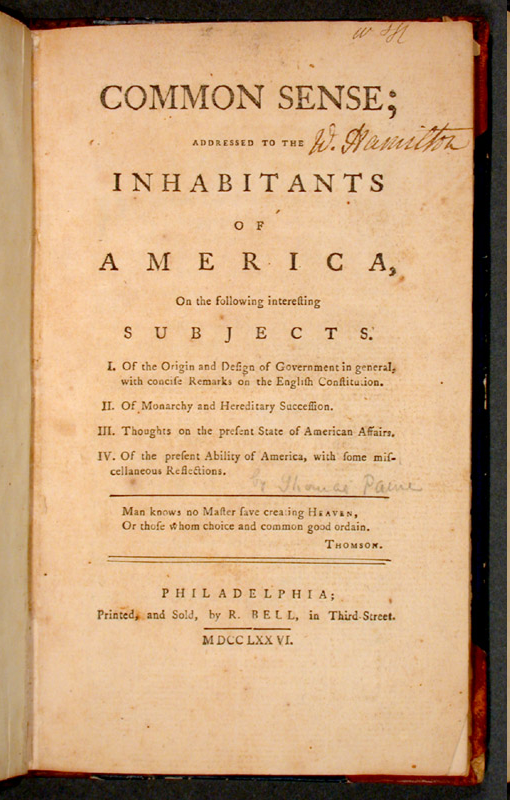 Thomas Paine’s Radical Proposal:
Independence from Britain, republican state governments, and a union of the new states

Wanted common people to elect all of their government

Claimed a republic would provide opportunities for social mobility (rewarding merit rather than inherited family titles)
The Declaration of Independence
Drafted by Thomas Jefferson
Organization & Components: 
called the king a tyrant
included list of colonists’ complaints
idea that “all men are created equal” 
Enlightenment Ideas:
John Locke
all men are born w/ natural rights, “unalienable rights,” that cannot be taken away by a government
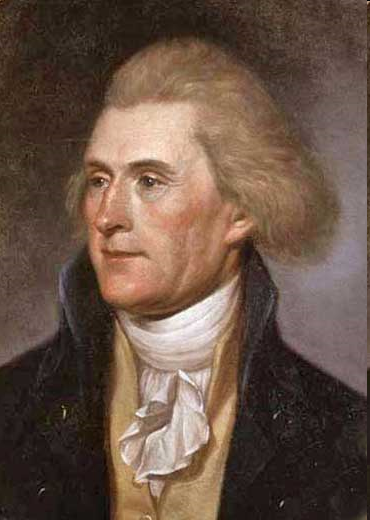 Thomas Jefferson
U.S. Government: 3 BranchesSeparation of Powers (Montesquieu)
Marquis de Lafayette
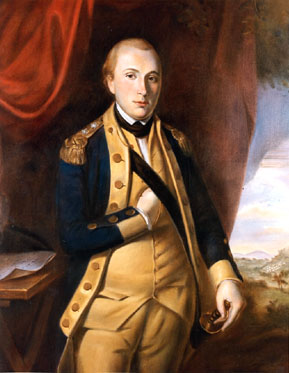 French volunteer who fought for Patriots and provided military expertise
George Washington
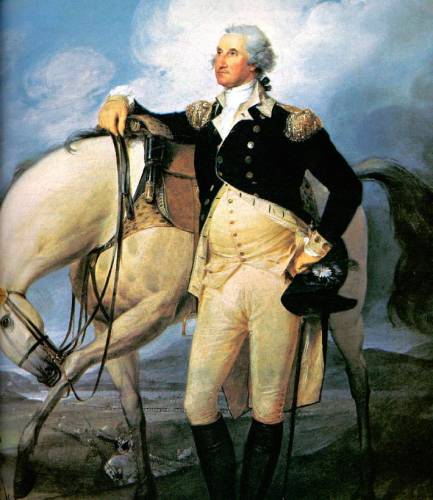 commanded Continental Army during American Revolution 
Patriots benefitted from Washington’s leadership:
Battle of Trenton
Valley Forge
Battle of Yorktown
Became first President of United States
Battle of Trenton
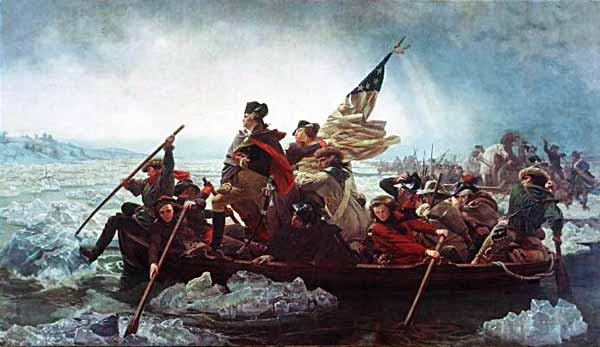 Where?  New Jersey 
When?  Dec. 26, 1776
What happened?
	NYC captured in Sept. 
	George Washington 
	& Patriots crossed the 
	Delaware River to take 
	it back; surprised & defeated a group of 1,000 German mercenaries at the Battle  of Trenton
Who won? Patriots - victory                                          
                  raised morale
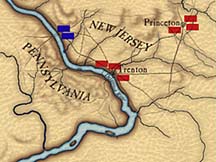 Valley Forge
Where?  Pennsylvania
When?  Winter 1777-1778
What happened? 
		Washington’s army   
		spent the winter at 	Valley Forge – harsh 	cold conditions, men 	hungry, 1/3 of soldiers 	had no coat or shoes
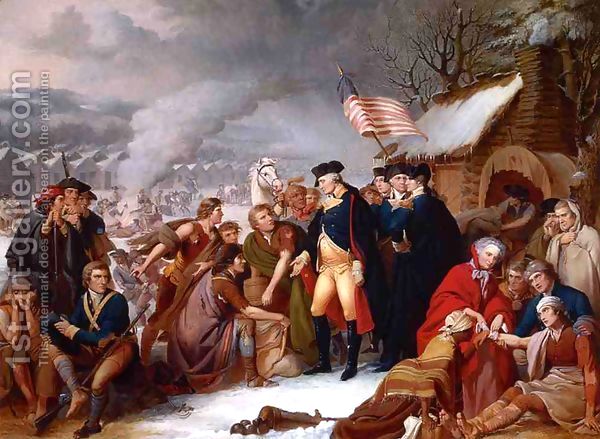 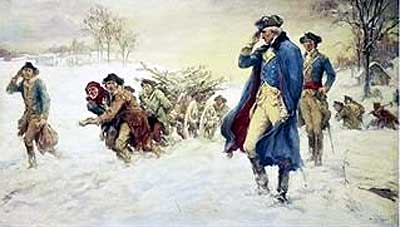 Battle of Yorktown
Where?  1781
When?  Virginia
What happened? 
		Washington & troops planned to trap Cornwallis’s 	army at Yorktown; French fleet of ships arrived 	trapping British from 
		evacuating by sea
Who won? Patriot victory
		Cornwallis surrendered = 
		end of the war
			      (Map - page 125)
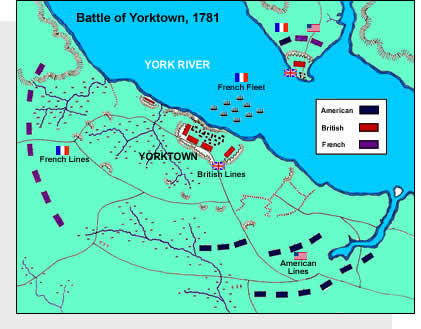 Lord Cornwallis
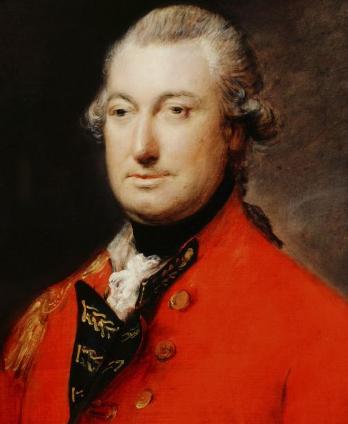 British General during American Revolution

Surrendered to Washington at Yorktown to end Revolution
Battle of Bunker Hill
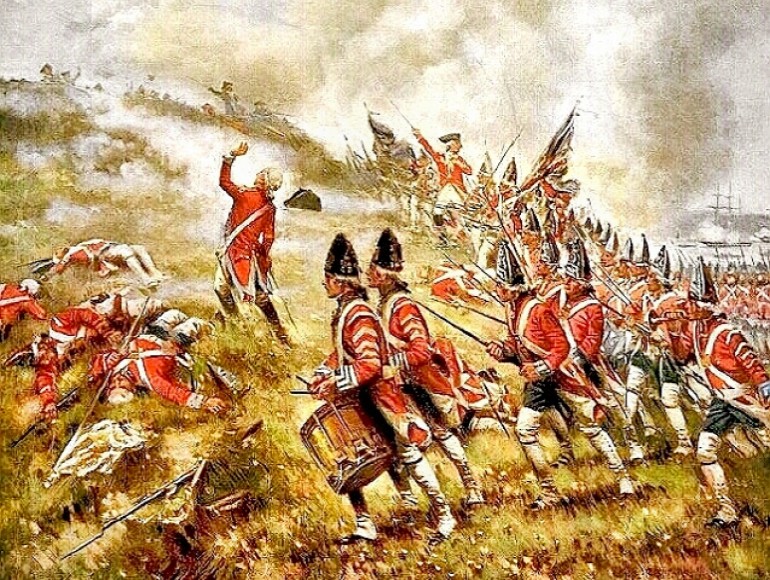 Where? outside Boston
When? 1775
What happened? 
		Howe ordered men to 	march uphill into Patriot 	fire in the middle of day; 
		captured hill b/c Patriots 	ran out of ammunition 
Who won? British, but b/c 	of heavy casualties, Patriots 	won psychological victory
		British leave Boston
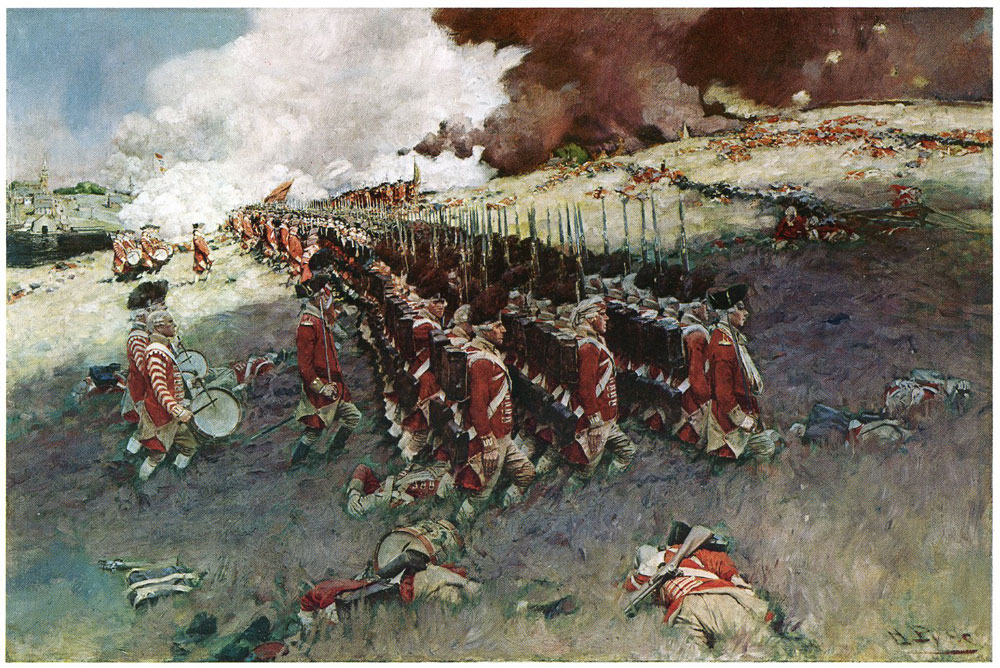 Battle of Saratoga
Where? New York
When? 1777
What happened? 
	colonists had lost Philadelphia (capital); 
	Patriots defeated British as they tried to invade NY
Who won? 
	Patriots 
	(biggest victory & 
	turning point of 
	the war)
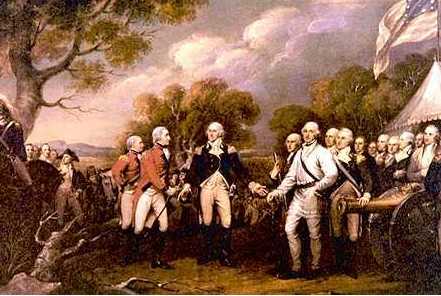 The Treaty of Paris (1783)
American delegation including (Franklin) negotiated a treaty with Britain 

1783 Treaty of Paris:
recognized American independence 
set U.S. boundaries
(map – page 126)
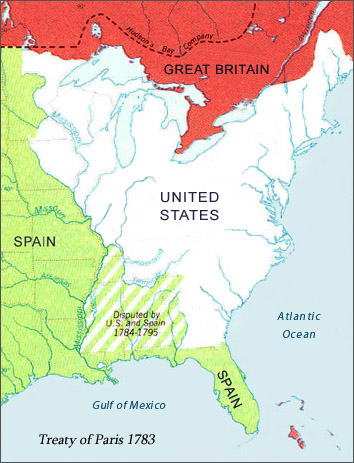 Weakness of the Articles of Confederation
Tax Power	

Currency Powers

Commerce Powers 
(trade)

Court System 

No executive branch to enforce laws
Could NOT raise money by taxing
Could NOT establish a common currency
Could NOT regulate trade
There was NO system of federal courts
Shay’s Rebellion
W. Mass. 1786 farmers took up arms to shut down courts to stop any foreclosure hearings – leader Daniel Shays

1787 led 1,000 farmers to seize weapons from the Springfield Armory and again attempted to shut down the courts – Shay’s Rebellion
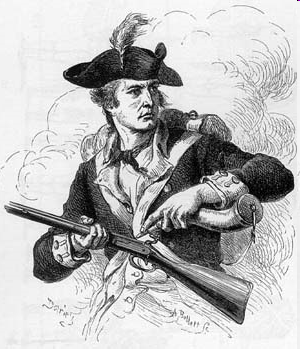 Anti-federalists vs. Federalists
Federalist response
enough power to solve the country’s problems

system of checks and balances will limit president’s power

Bill of Rights will protect citizens freedom

Hamilton & Madison
Anti-federalist concerns
Constitution gave national gov’t too much power

President will be just like a king

Individual liberties of people will be threatened by a powerful gov’t 

Jefferson
Why The Federalists Won
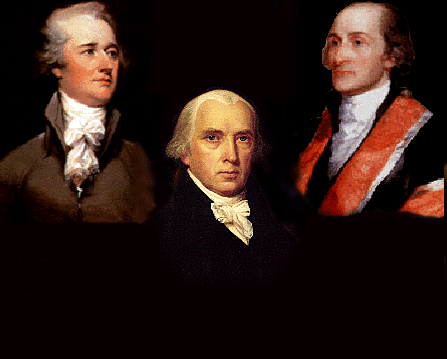 The Federalist  Papers  (Madison, Hamilton, Jay)
85 essays written to persuade NY to ratify the Constitution

Agreed to add a Bill of Rights – 1st ten amendments to the constitution; written list of freedoms guaranteed to citizens by the government – protects individual and states’ rights
Alexander Hamilton
John
Jay
James Madison
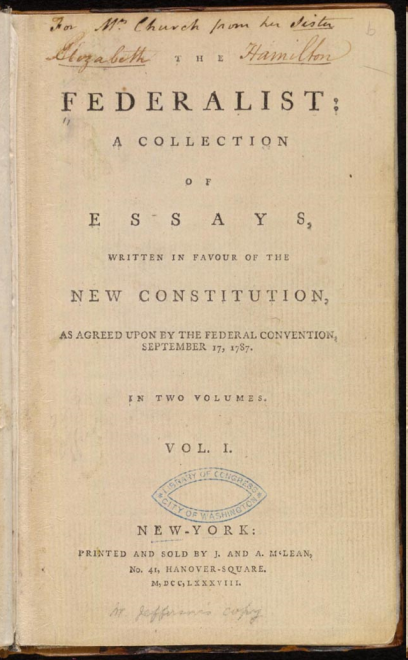 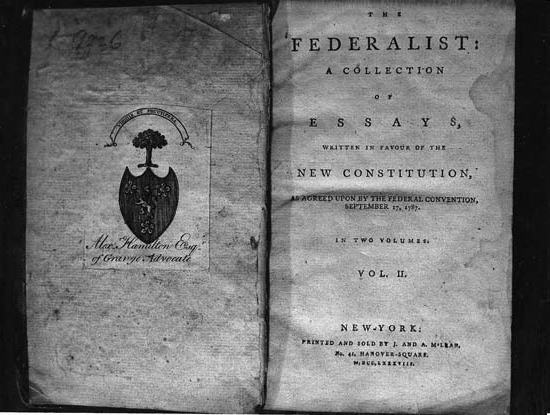 Separation of Powers: Checks and Balances (Monteseuieu)
Can remove president from office
Can Override Presidential Veto
Executive Branch
President
Carries out the Laws
Legislative Branch
Congress
Makes the Laws
Can veto acts of congress
Can declare acts unconst.
Can appoint judges to Sup Court
Can refuse to appoint judges
Can declare acts unconst
Judicial Branch
Supreme Court
Interprets Laws
Alexander Hamilton
Conservative

disliked democracy (preferred British model)

Important during the creation & adoption of the Constitution

Would later become 1st Secretary of the Treasury
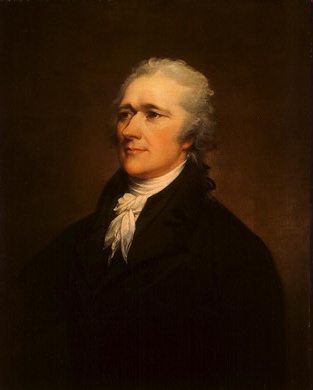 James Madison
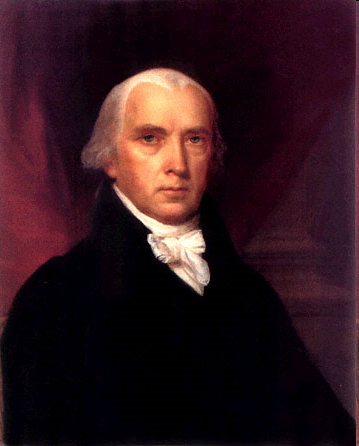 “Father of the Constitution”

favored a republic rather than the British system

wanted government that was both strong

wanted well educated to govern 

Important during the creation & adoption of the Constitution
Constitution Comprmises: The Great Compromise
Created a bicameral legislature
Legislative Branch
House of Representatives
(based on state’s population)
Senate
(2 senators from every state)
2 Political Parties
Federalists
Loose interpretation: implied powers of Constitution
Pro U.S. Bank & Hamilton’s plan (taxes)
Pro British
Urban, industrial nation
Thought the educated elite should run the gov’t
Democratic Republicans
strict interpretation: gov’t only has powers stated in Constitution
Anti-U.S. Bank
Pro French
Rural, agricultural nation
Supporter of the “common man”
Wanted to decrease the size of the army & navy
strong state power
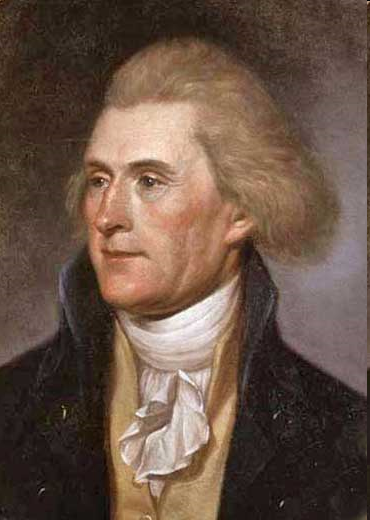 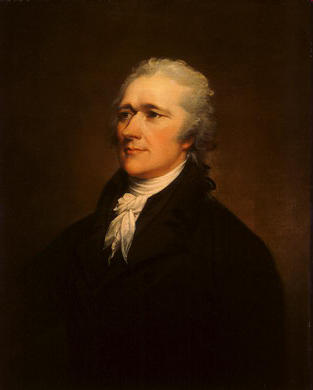 Leader: Alexander Hamilton
Leader: Thomas Jefferson